Министерство природных ресурсов, экологии и благоустройства
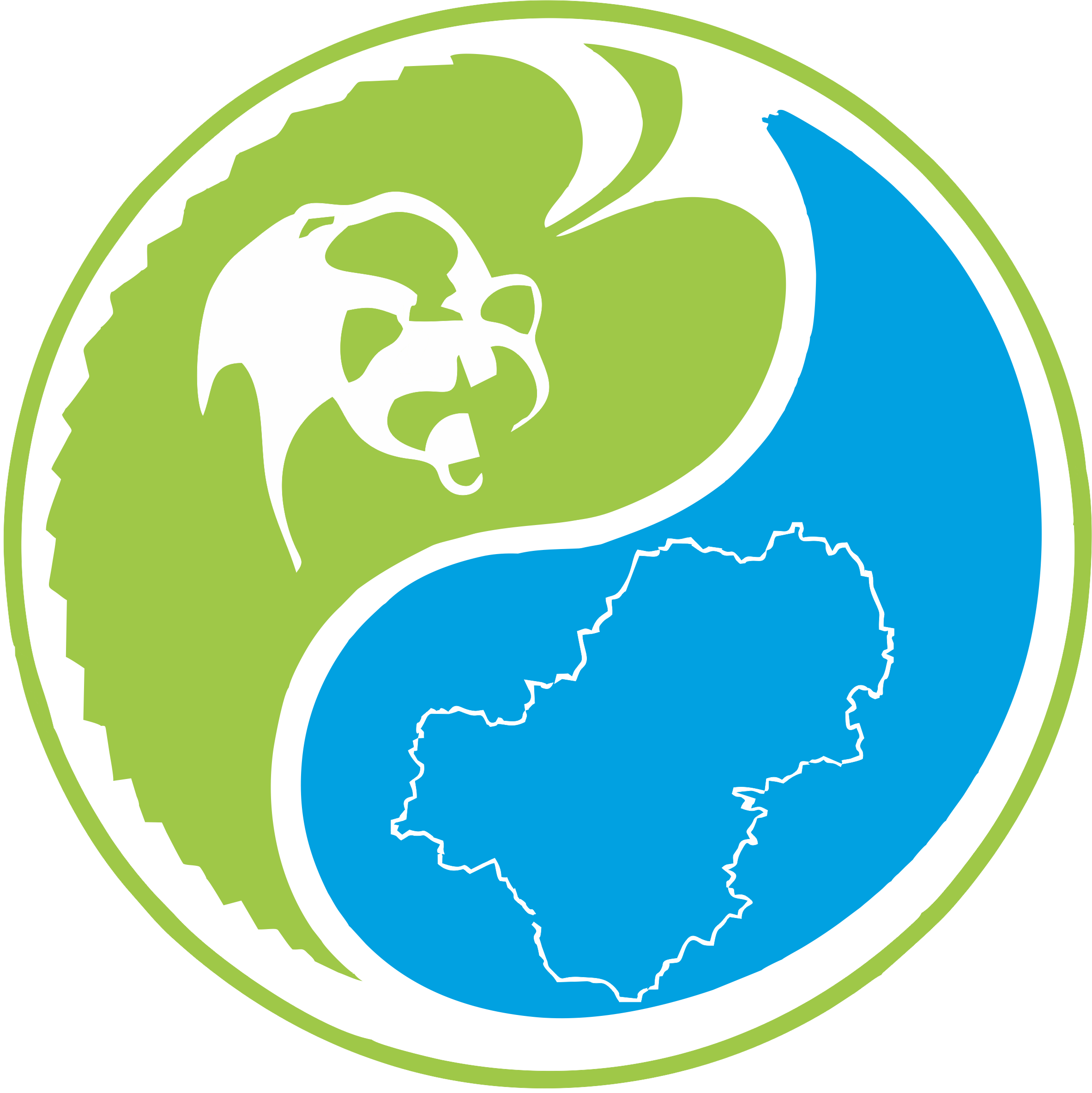 Итоги работы Отдела по общим вопросам  в 2015 году
Статистика заключенных контрактов с 2013 года по 2015 год
Дела, рассматриваемые с участием министерства за 2014-2015 гг.
Количество обрабатываемой корреспонденции
Повышение квалификации
Количество присвоенных классных чинов
Кадровый резерв
Конкурсы на замещение вакантной должности ГГС